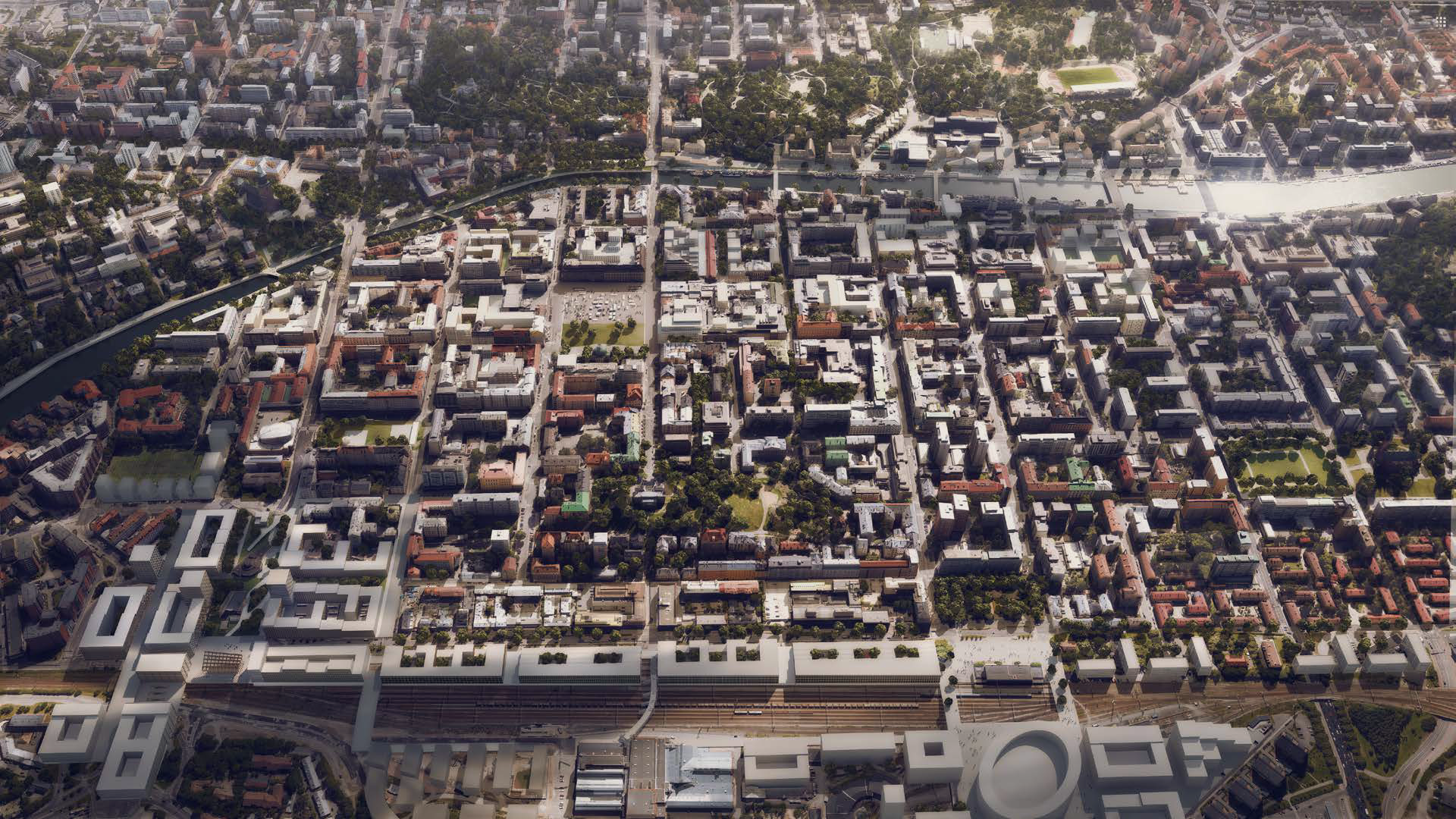 Keskustan kehittäminen-kärkihanke
Timo Hintsanen 7.5.2018
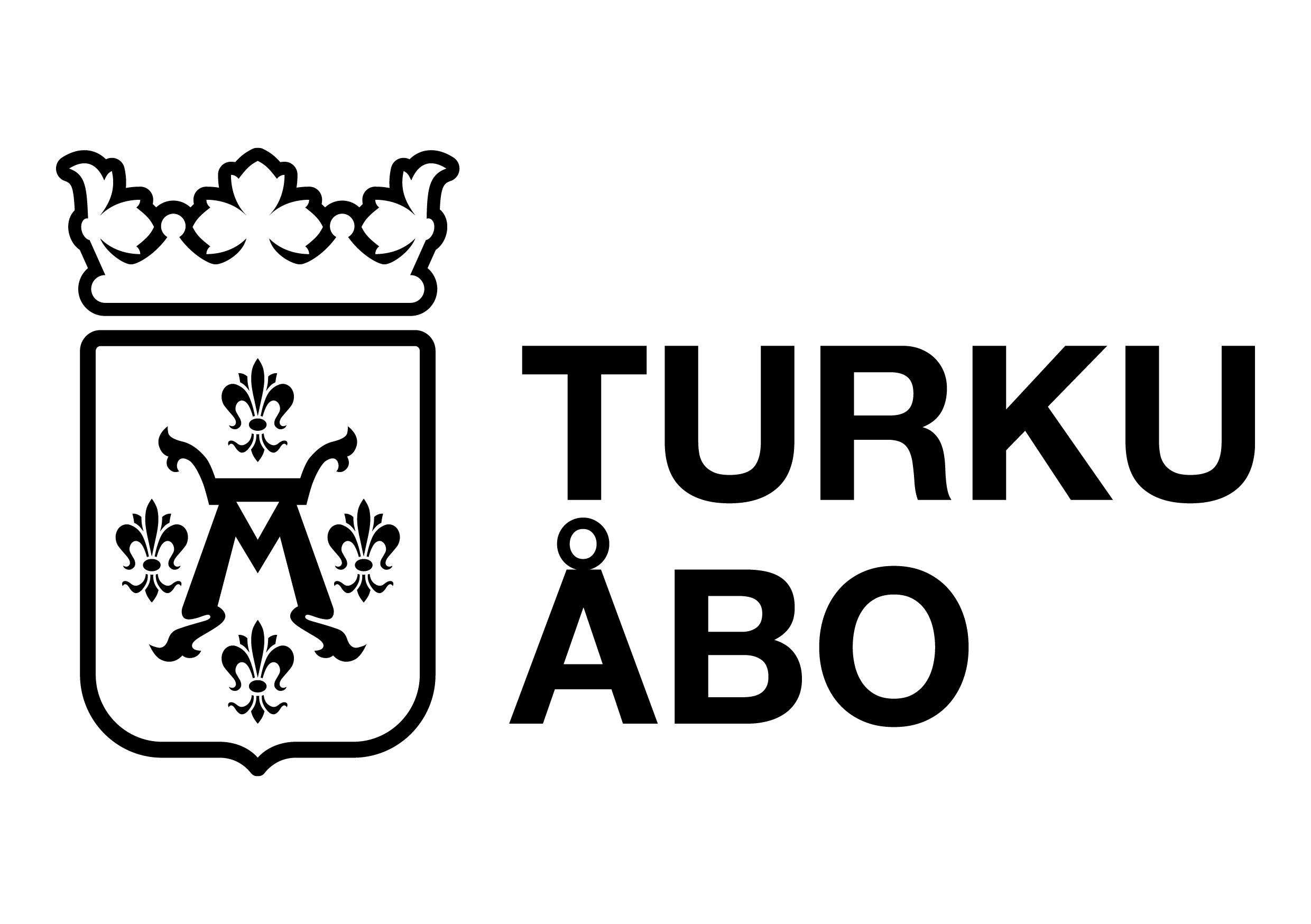 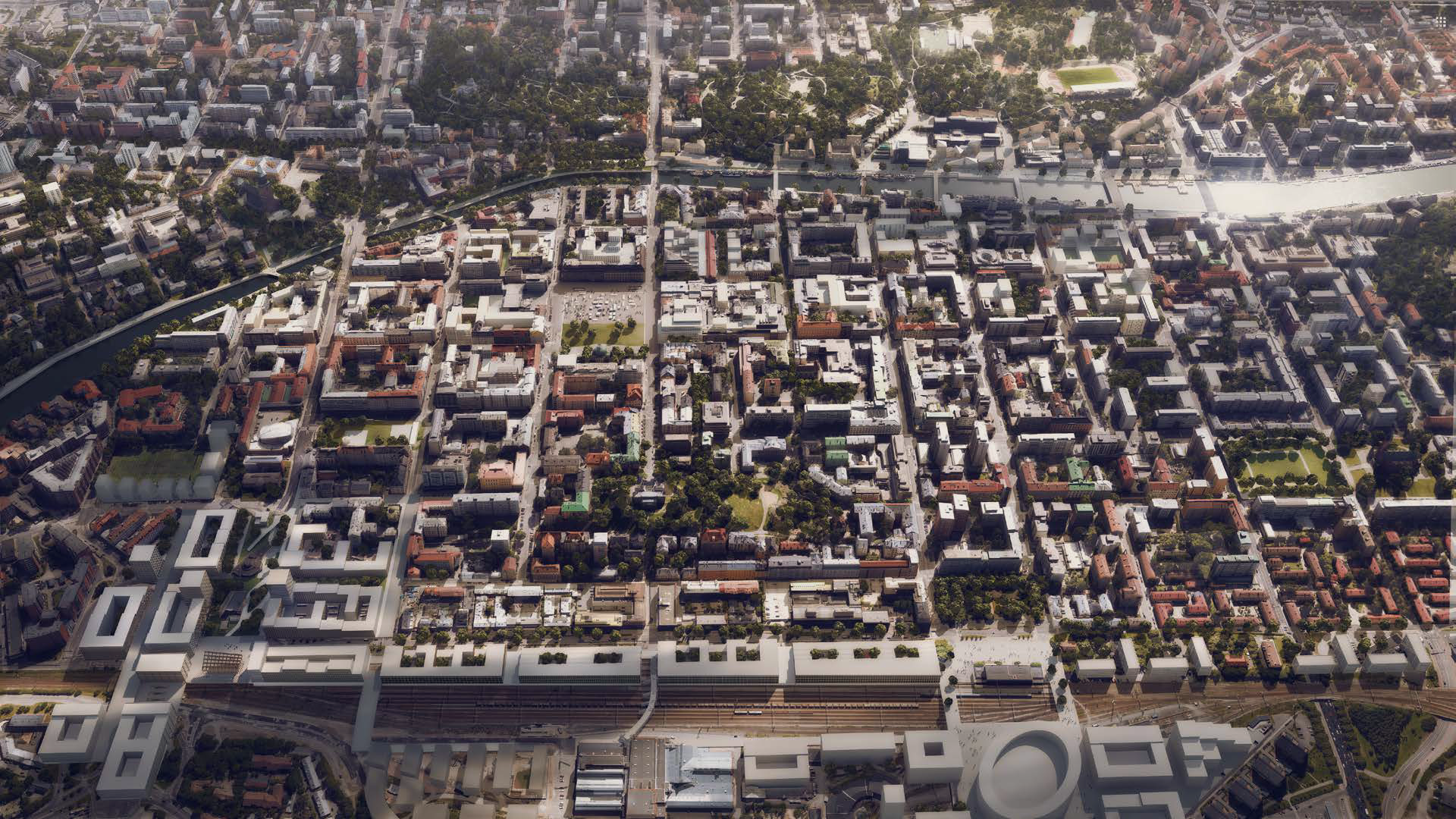 SISÄLTÖ
- Kärkihankkeen tilanne- Keskustavisio 2050 ja sen ohjaus-- Ensimmäisinä käynnistettävät toimenpiteet- Keskustan kehittämisohjelma
Keskustan kehittäminen on Turun kaupungin kärkihanke
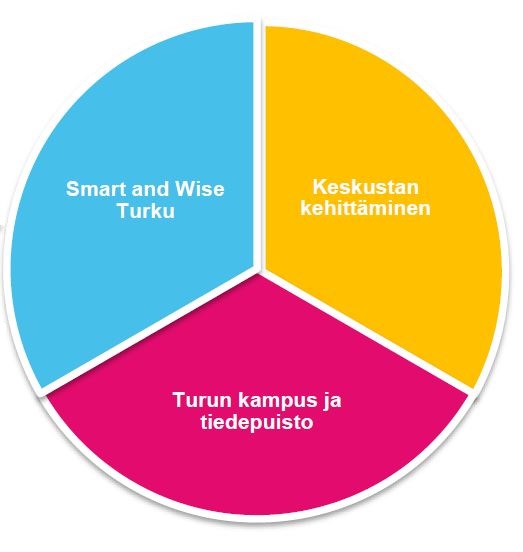 Keskustan kehittäminen
Hankkeen tavoitteisiin kuuluu laatia kunnianhimoinen visio keskustan elinvoiman ja vetovoiman vahvistamiseksi sekä konkreettinen näkemys toimenpiteistä ja vaiheista, joilla vision mukainen tila keskustan kehittämisessä saavutetaan. 
KH §177 / 2.5.2016
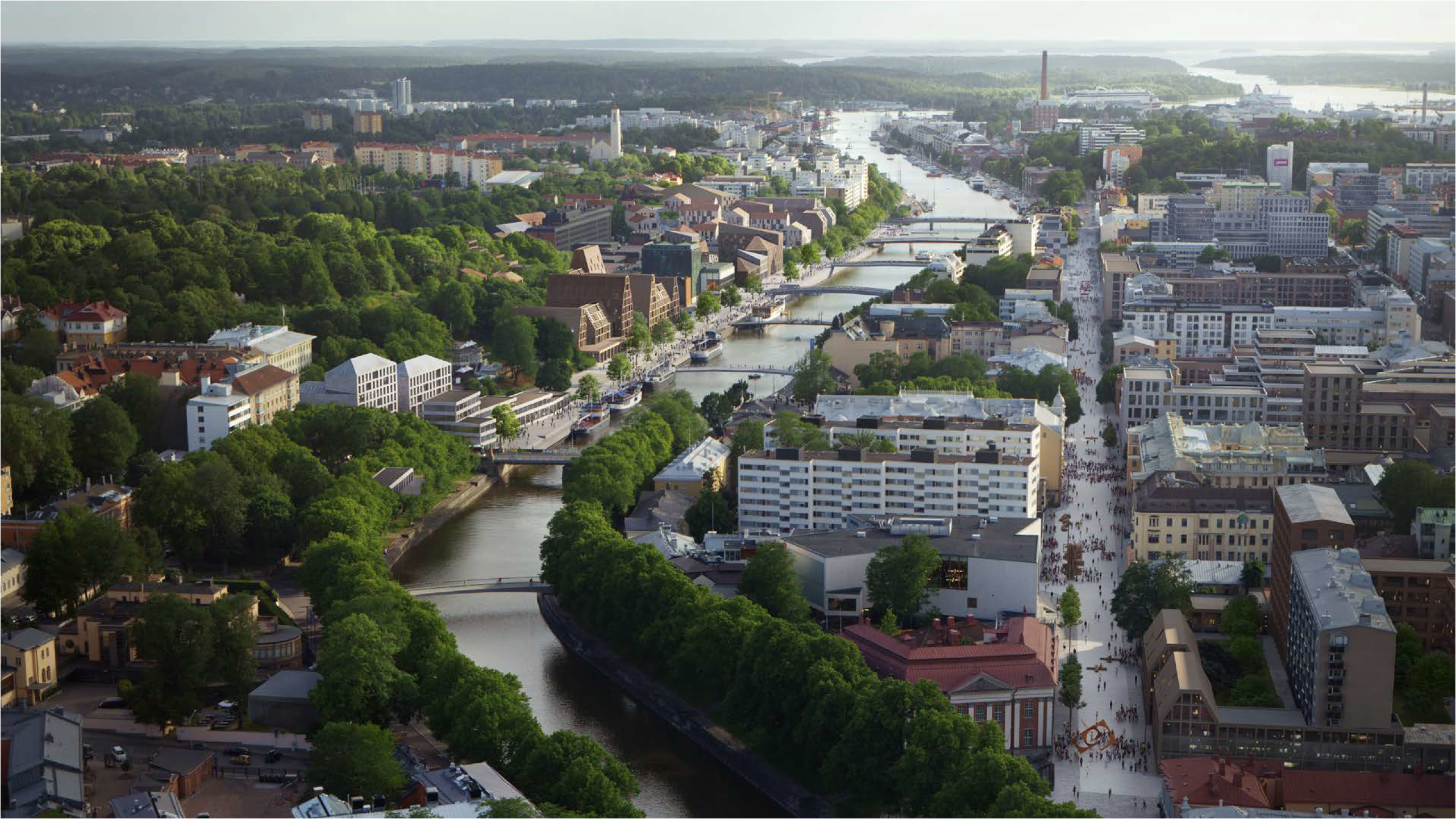 Saavutettava ja 
helposti kuljettava keskusta
Kaupallisesti ja matkailullisesti houkutteleva keskusta
Viihtyisä ja elävä kulttuurin ja kohtaamisten alusta
Turun keskustavision mukaiset painopisteet
Kärkihanke vision  julkistuksen jälkeen
Palautetta ja mediakeskustelua visiosta seurattu, koottu ja analysoitu kaupungin ja Turun Yliopiston Tulevaisuuden tutkimuskeskuksen toimesta. Yleissävy varsin positiivista.
Visioesittelyjä erilaisille toimielimille ja ryhmille. Niin kohdennettuja kuin kaikille avoimia tilaisuuksia on järjestetty kolmisenkymmentä.
Turku Future Forum tammikuun lopussa Keskustelutilaisuus vision toimeenpanosta, noin 130 osallistujaa
Toimijoilta niin kaupunkiorganisaatiosta kuin ulkopuoleltakin pyydetty arvioita miten Keskustavision mukaisen suunnan valitseminen vaikuttaisi meneillään olevaan ja tiedossa olevaan tulevaan tekemiseen.
Kaikille avoin digitaalinen keskustavisiokysely lopputalvesta 2018: 1147 vastaajaa. Tulokset julkistettiin 13.4.2018.
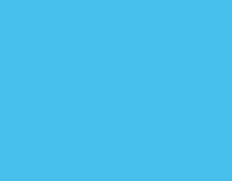 Esimerkkejä pyynnöstä saaduista arvioista
Visiossa on riittävän kunnianhimoiset asukasmäärän, työpaikkojen ja liiketilan kasvun tavoitteet. Erityisen hyvänä pidämme suuntausta uusien työpaikkojen saamiseksi Turun keskustaan. 
Keskustavisio ja raitiotie/superbussi ovat sovitettavissa yhteen jatkosuunnittelussa kunhan keskustan kaista- ja pysäkkijärjestelyjä katsotaan kokonaisuutena.
Turun Vanhakaupunki voisi olla brändättävissä, mikäli siihen saadaan riittävästi sisältöjä ja elämää. Tällä hetkellä se ei kanna.  Historian museon perustaminen, siihen liittyvät vierailukeskus, ravintolat ja hotelli antaisivat hyvän pohjan.  
Erinomaisen hyvä suuntaus on Aurajokirannan kehitys ja erityisesti se, että kaupunki kehittyy kohti satamaa. Satama-alueen kehitys on luonnollista kytkeä keskustan kehittämiseen. 
Vision tarkoituksena on kehittää Turkua myös houkuttelevana matkailukohteena. Kun Turku kehittää matkailullista vetovoimaisuuttaan vision kuvailemilla tavoilla, matkailualan toimijat kiinnostuvat investoimaan lisämajoituskapasiteetin lisäämiseen. 
Tapahtumatoiminnot kehittyvät myönteisesti erityisesti pientapahtumien lisääntymisen kautta mikäli erityisesti kauppatorin uudistus saadaan toteutettua vision hengessä. 
Puolijulkisten tilojen suunnittelussa tulee huomioida erityisesti puusto.  Puiden istuttaminen keskusta-alueellakin on mahdollista, mikäli tahdotaan.
Näyte verkkokyselyn muodosta
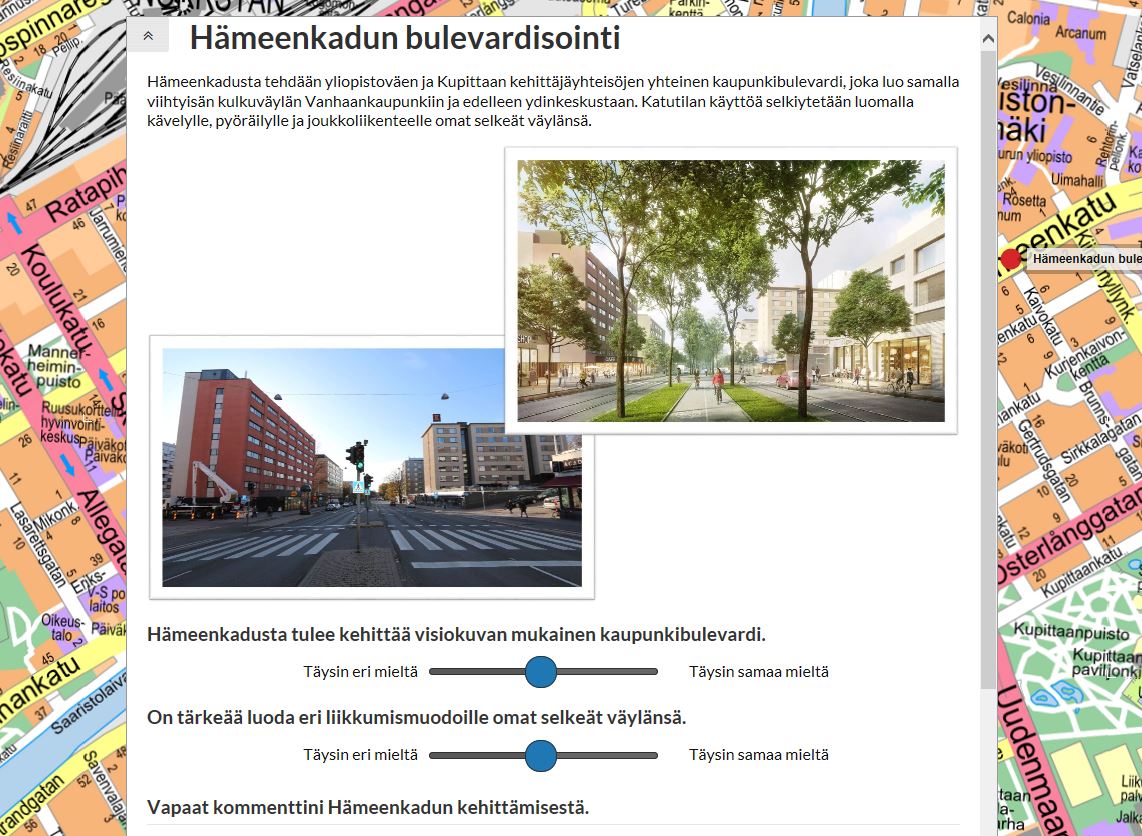 [Speaker Notes: Kuvakaappaus keskustavisiokyselystä]
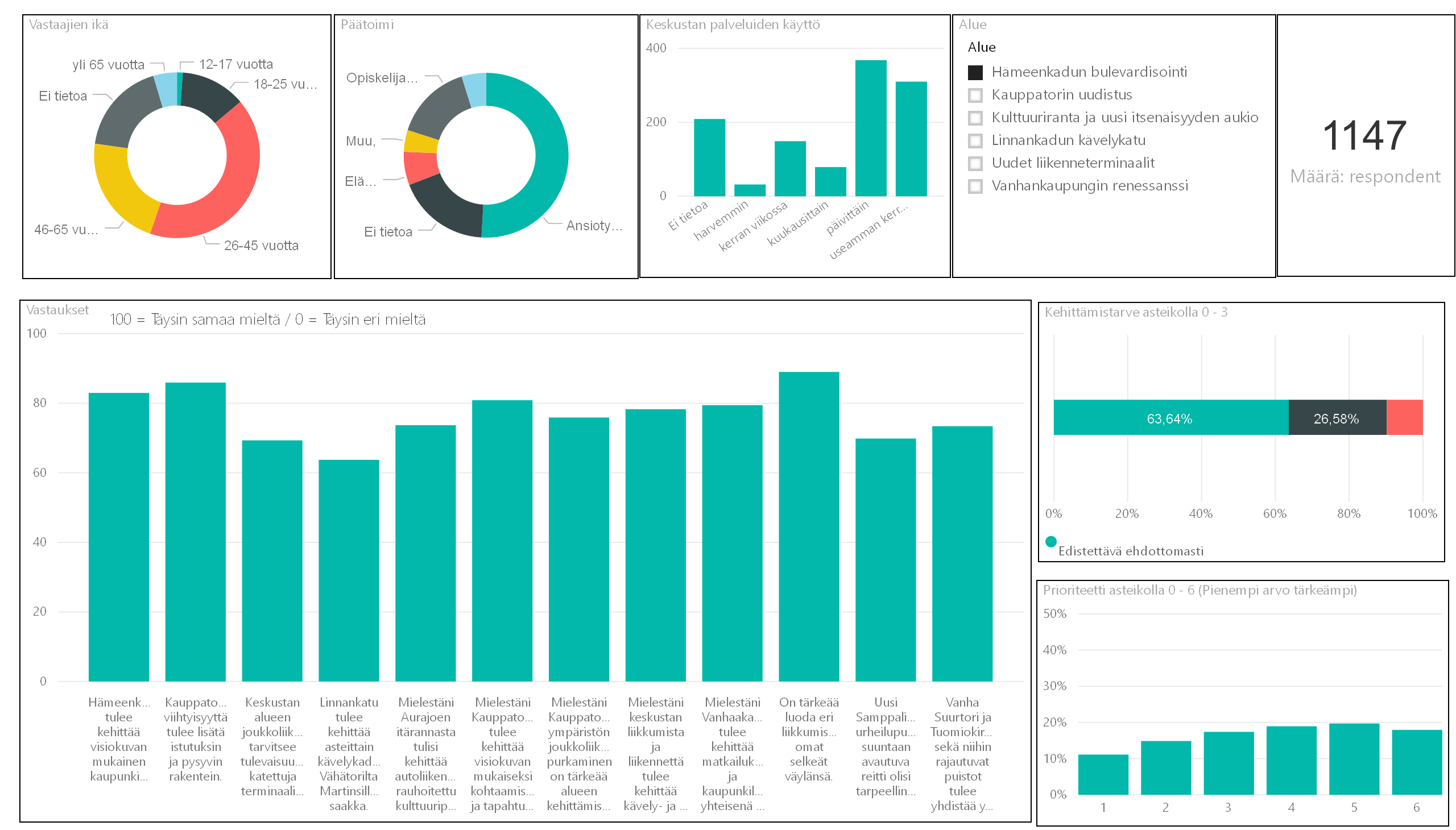 [Speaker Notes: Huom! Hämeenkadun kehittäminen aktiivisena.]
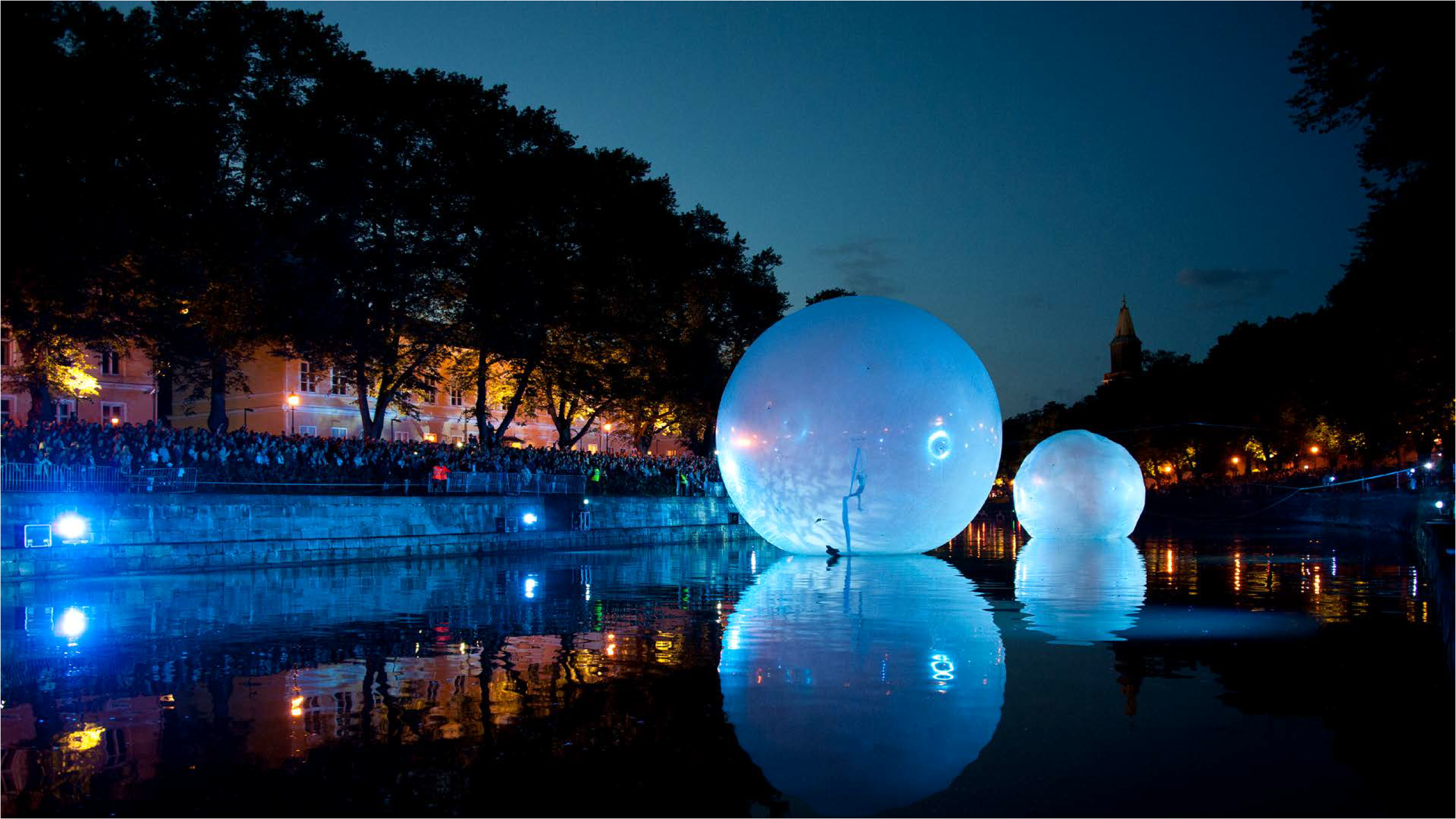 Käynnissä ja harkinnassa olevia keskustan kehittämistä edistäviä toimenpiteitä
Kauppatorin uudistus
Historian museo
Ratapihan elämyskeskus
Forum-korttelin täydennys
Keskustan liikennesuunnittelu
Keskustavalaistus – Satumainen Aurajoki
Keskellä Turkua -valohanke 
Konserttitalo
Aurajoen rantareitit
Österbladin korttelin kehittäminen
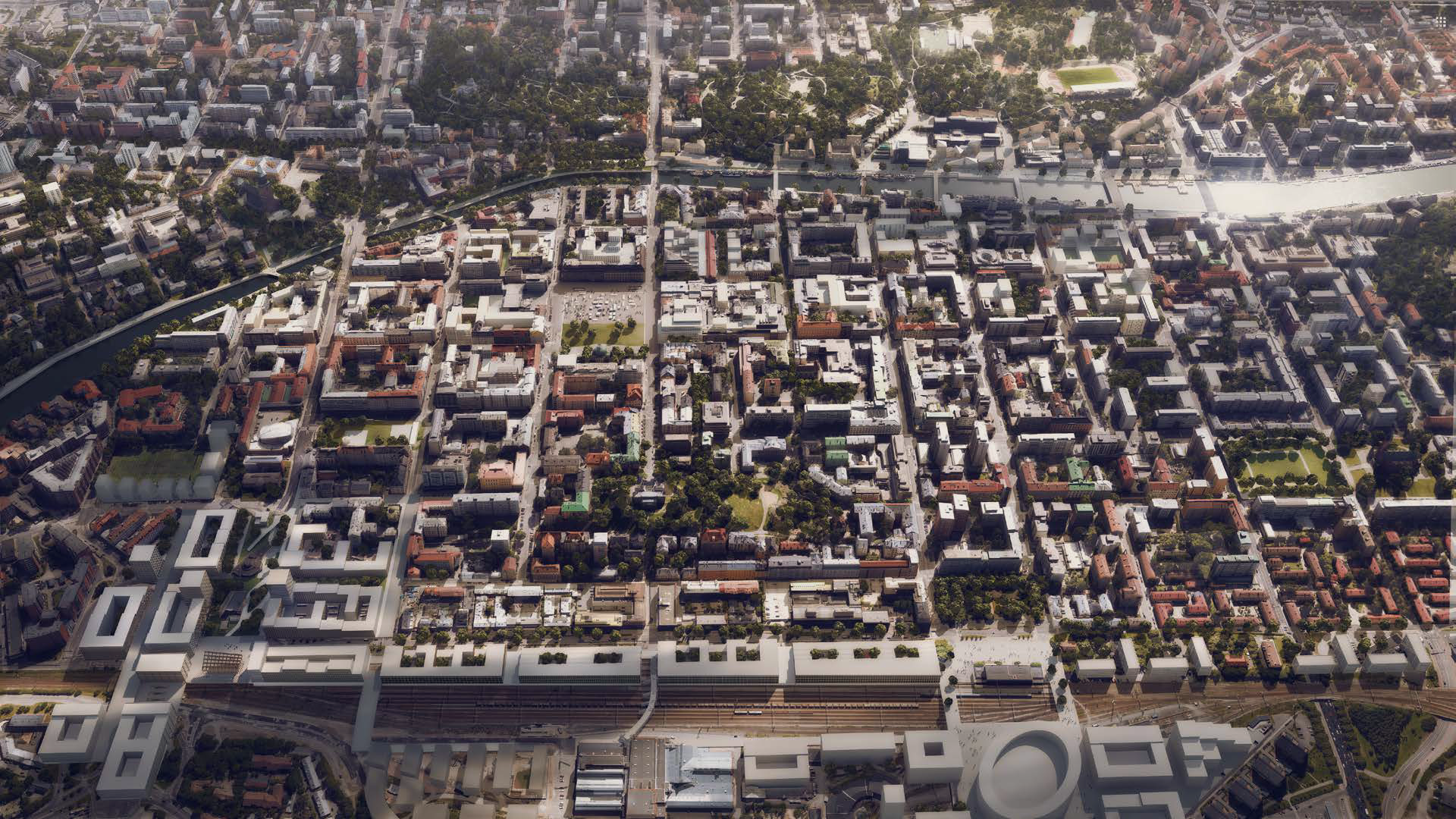 Yleislinjaus jatkosta:” Keskustan kärkihanke ohjaa kulloinkin toimivaltaisen toimielimen ja viranhaltijan valmistelua ja päätöksentekoa.”
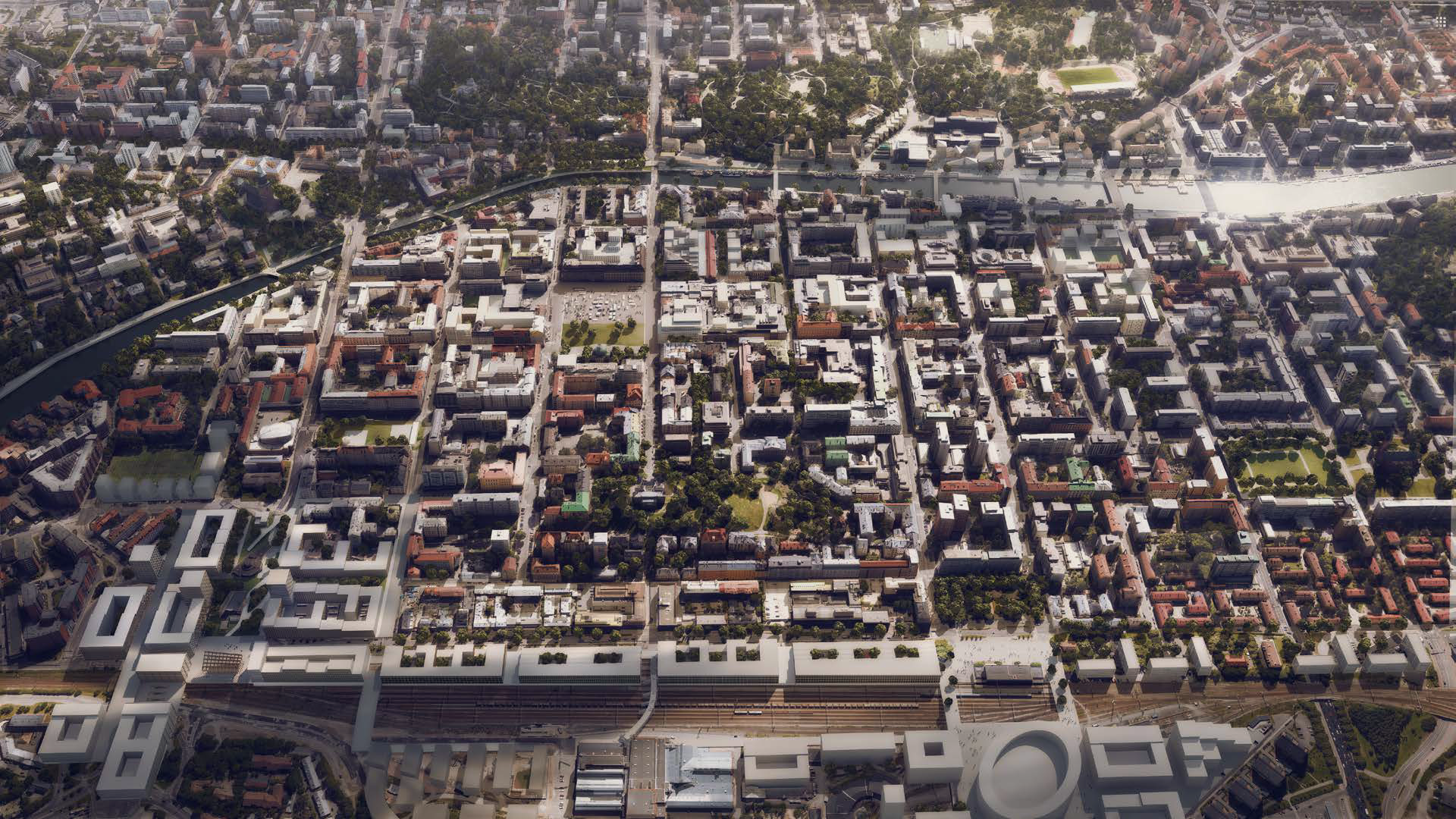 10 ensimmäistä toimenpidettä
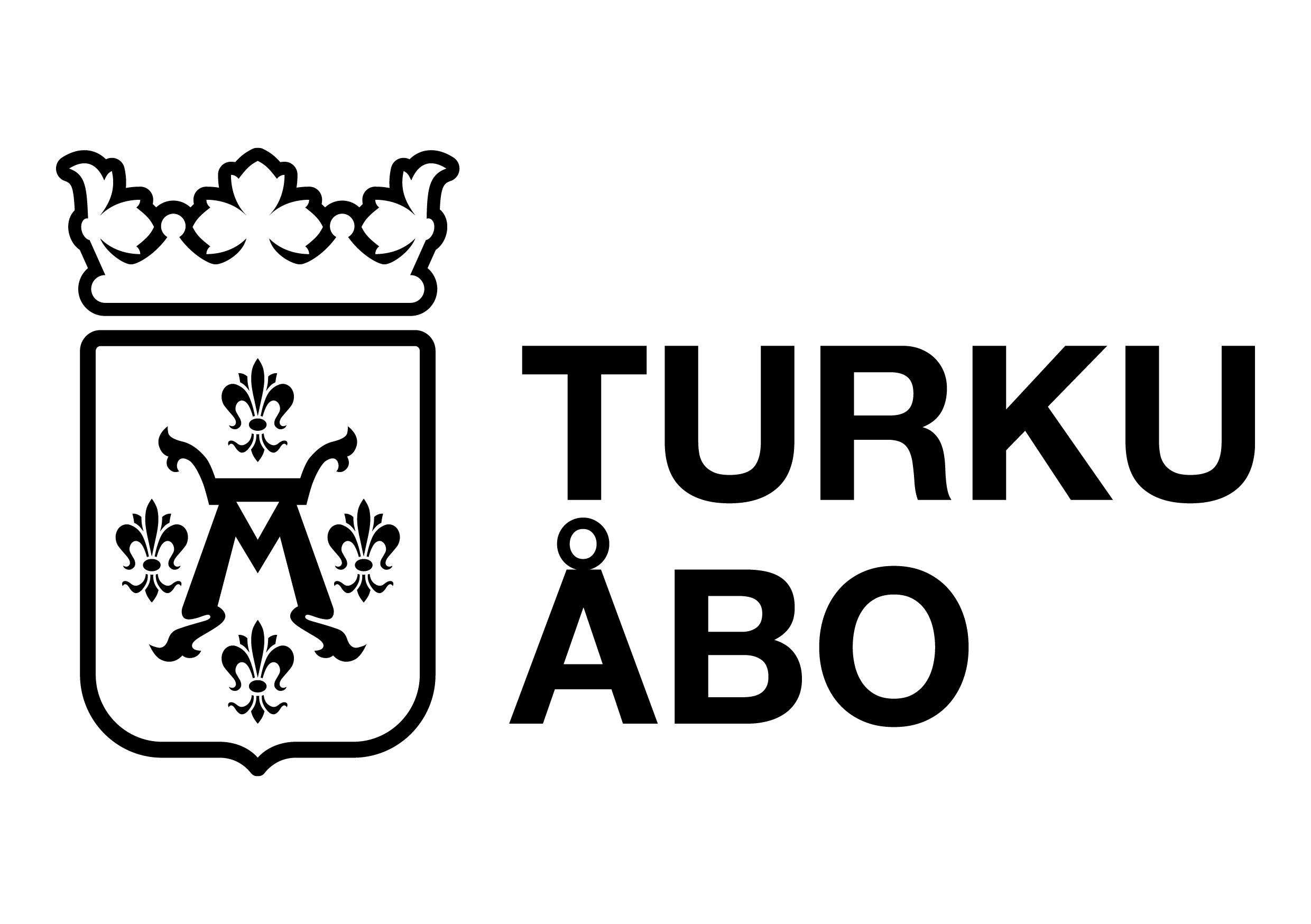 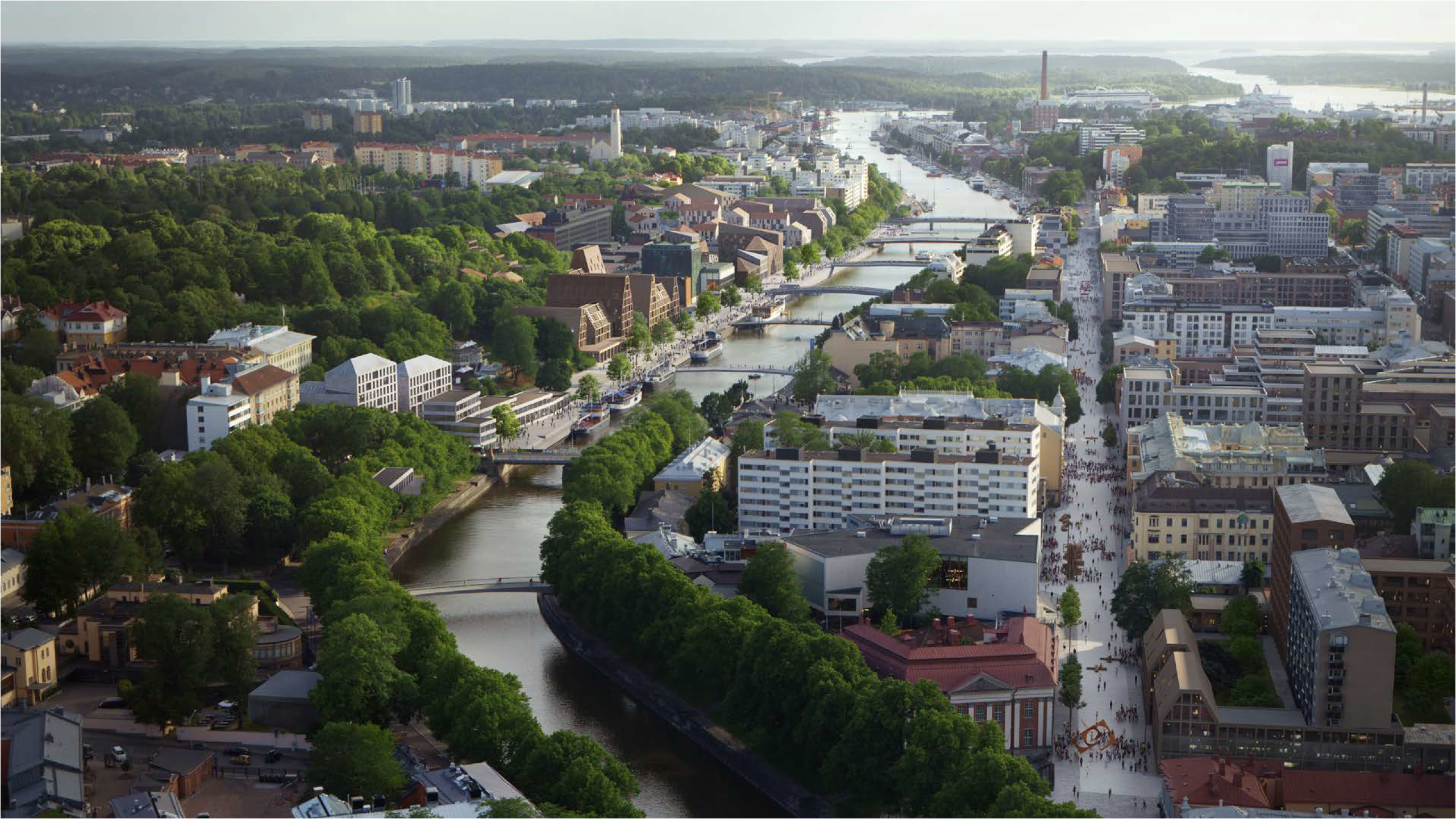 1
Innovaatiokilpailu ja kumppanuudet toimeenpanon välineinä
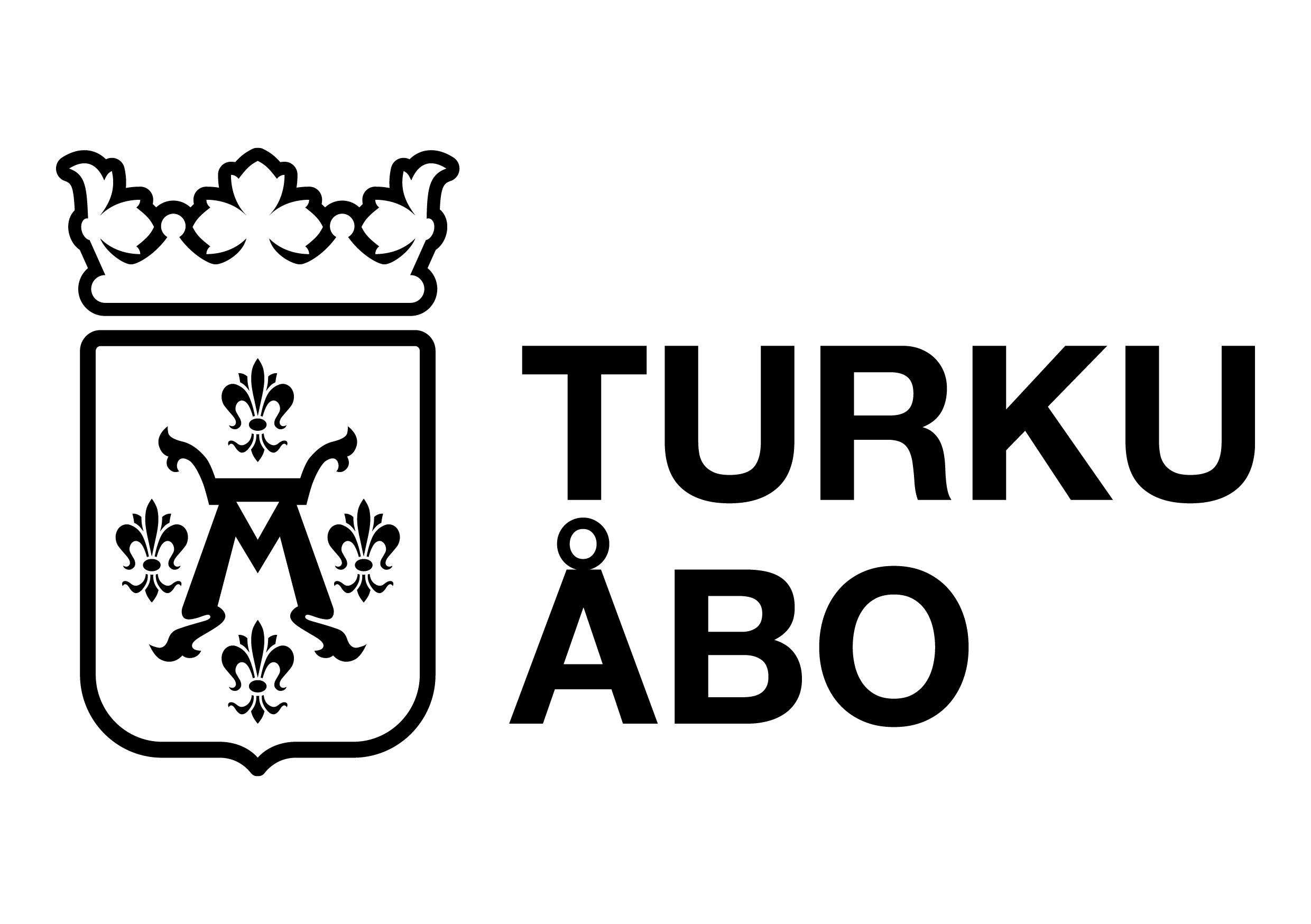 1
Innovaatiokilpailu ja kumppanuudet toimeenpanon välineinä
Järjestetään innovaatiokilpailu Keskustavision 2050 toimeenpanon  edistämiseksi monipuolisin kumppanuuksin.
Tehtävänasettelu: ”Miten sekä minkälaisin panostuksin ja ideoin haluat tulla mukaan toteuttamaan keskustan kehittämisen kärkihanketta?” Ehdotuksia voi esittää niin toiminnallisuuksiin, tapahtumiin, palveluihin kuin rakentamiseen ja liikkumiseen. 
Kilpailualueena väljästi määriteltynä koko keskusta - niin kaupungin kuin muidenkin omistamat alueet.
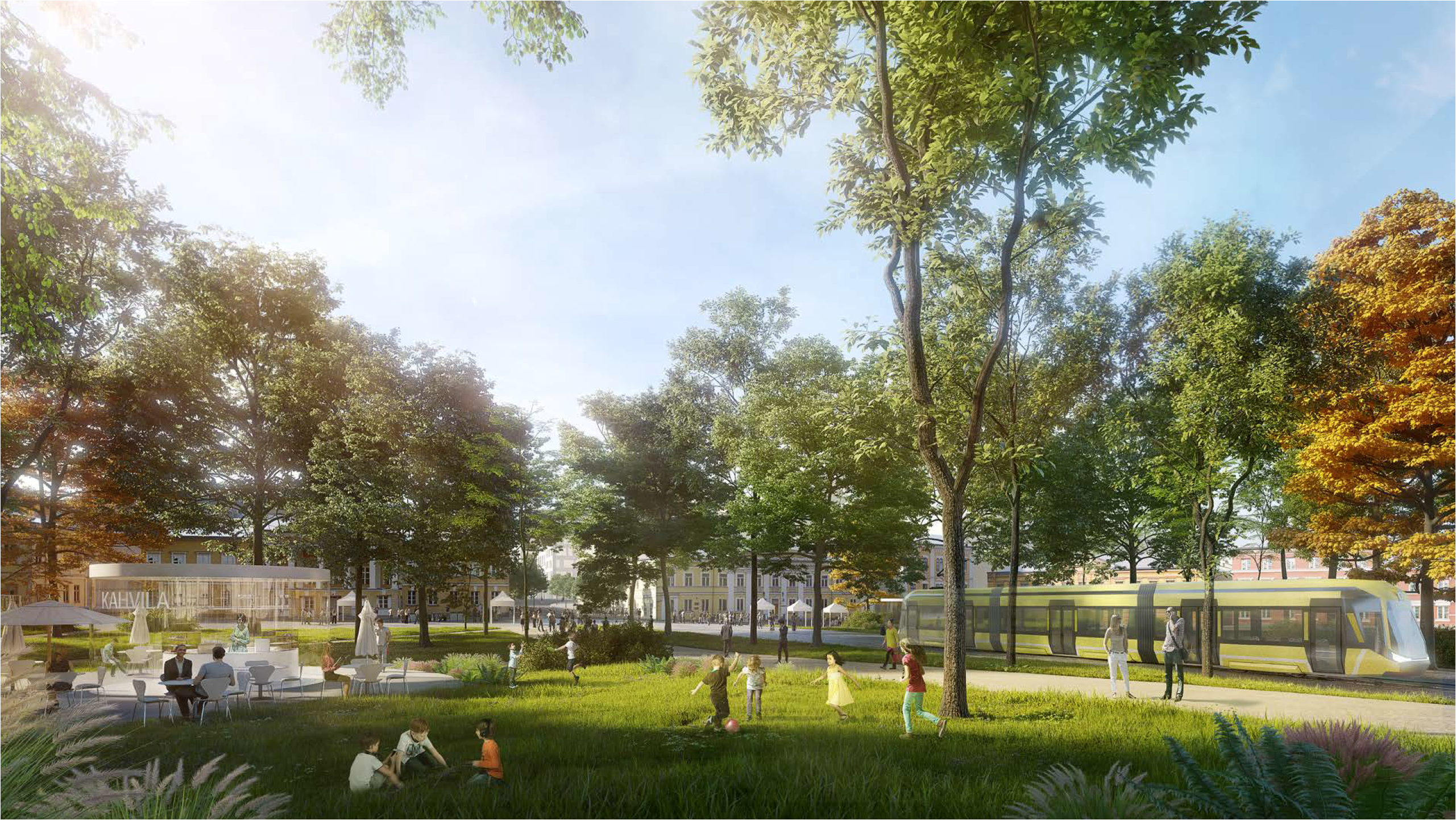 2
Vanhakaupungin konseptointi
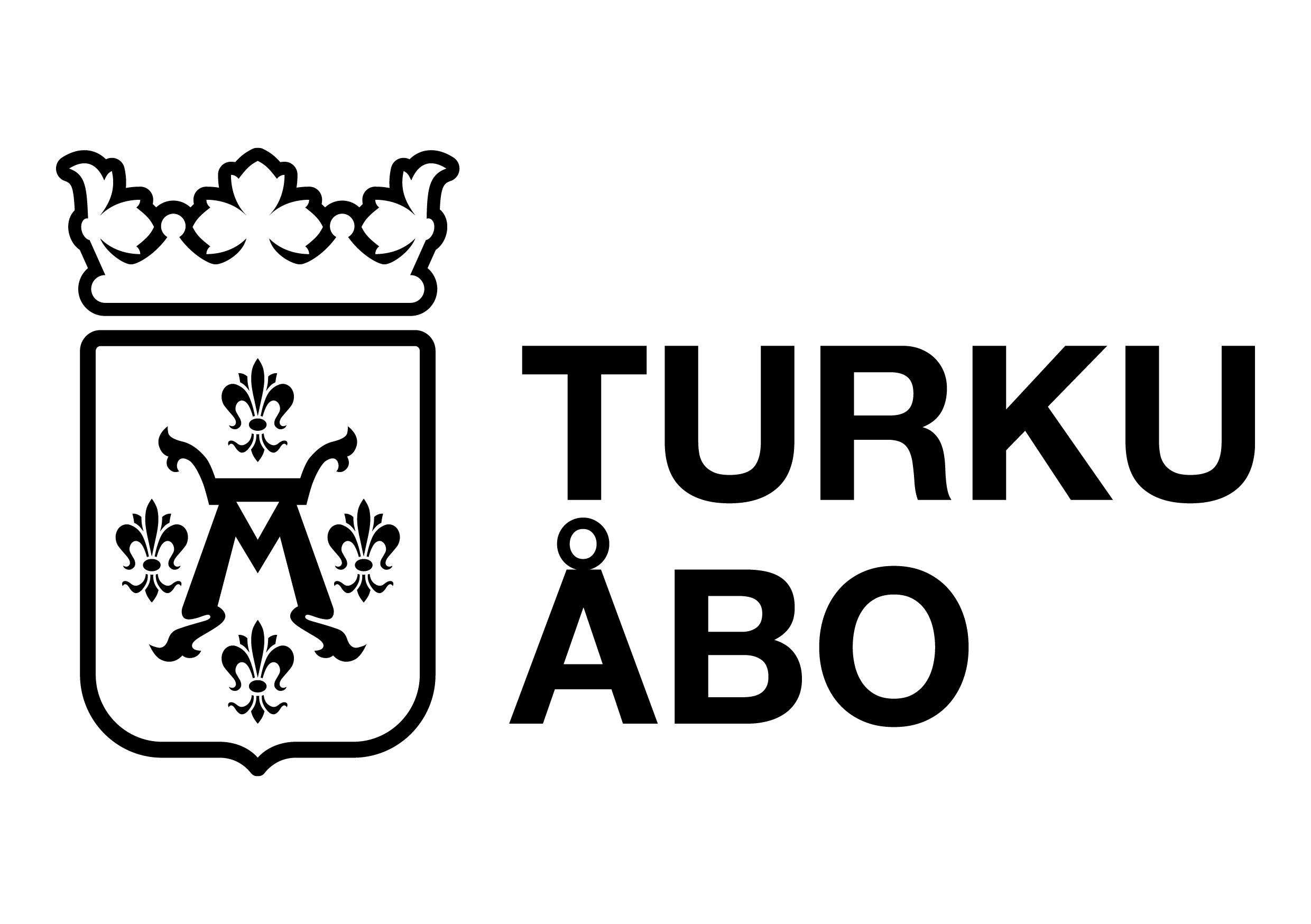 2
Vanhakaupungin konseptointi
Tavoitteena rohkealla otteella konseptoida Turun Vanhakaupunki erityiseksi ja arvokkaaksi vetovoimakohteeksi.
Konseptointi tehdään laajalla yhteistyöllä.
Matkailu- ja kulttuurinäkökulma, palvelut ja ympärivuotinen elävyys vahvasti esillä. Samoin yhteys kampus- ja tiedepuistoalueisiin.
Laaja ajattelutapa: Vanhakaupunki on laaja alue
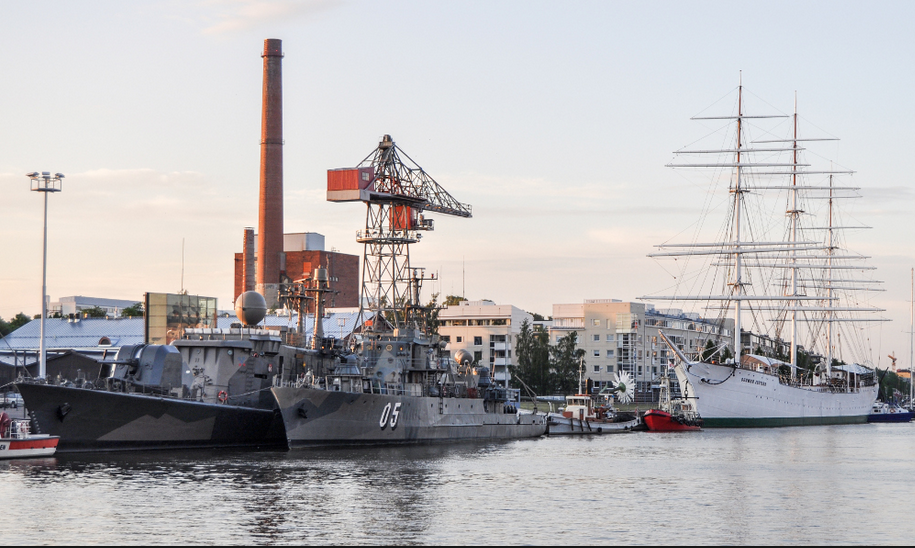 3
Turun merikeskus – Saariston pääkaupungin portti merelle
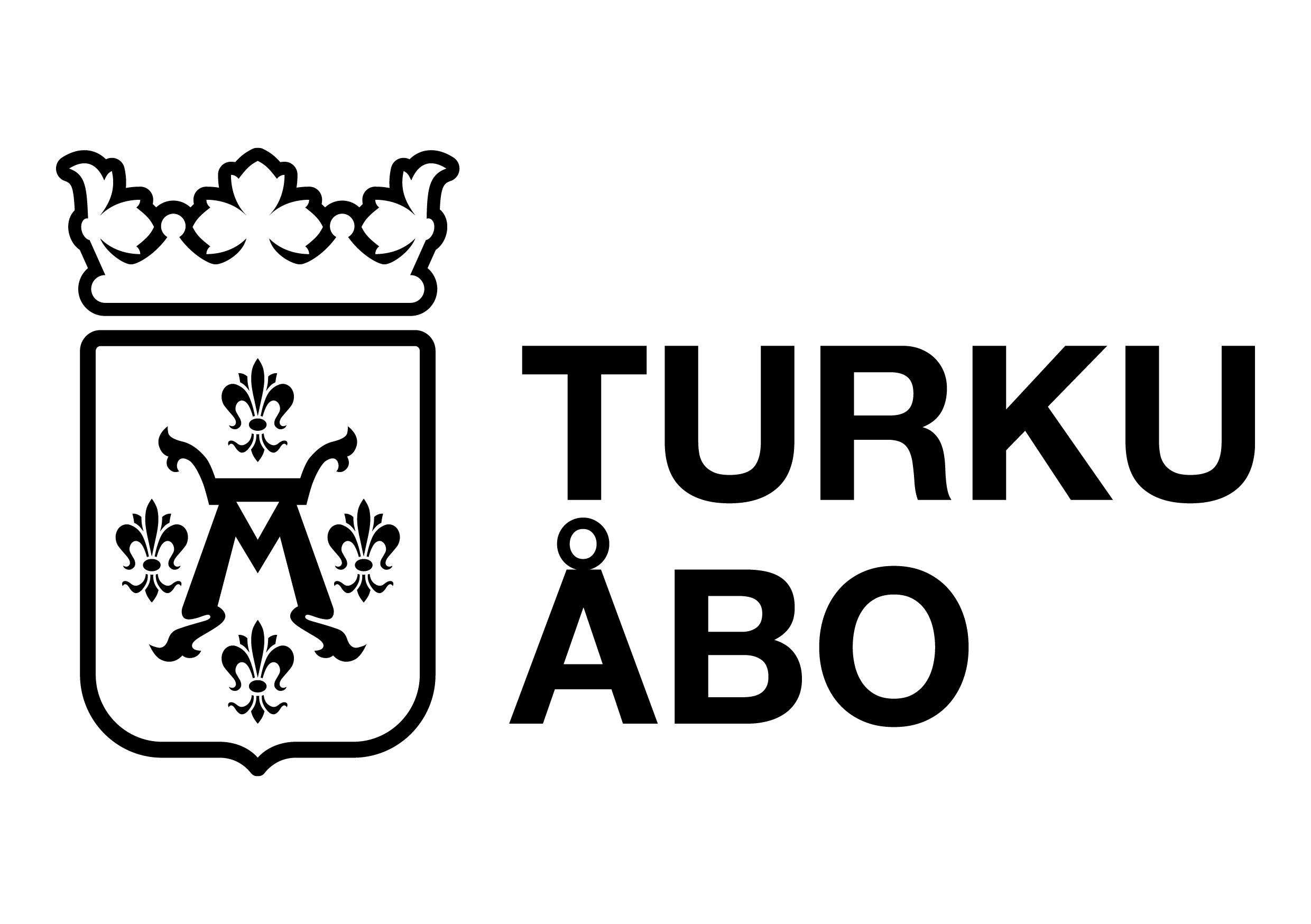 3
Turun merikeskus – Saariston pääkaupungin portti merelle
Vahvistetaan Turun kuvaa merellisenä kaupunkina, parannetaan merellisen alueen ja saariston palveluiden ja elämysten saavutettavuutta, laatua sekä määrää. 
Yhteistyössä merellisten toimijoiden toteutuva Merikeskus koko Suomen saariston yhteiseksi neuvonta- ja palvelukeskukseksi. 
Merikeskus vetovoimaiseksi vierailukohteeksi, joka on kiinnostava sisällöltään sekä matkailijoille että paikallisille. Se edistää vastuullisen matkailun palveluita sekä tuo näkyväksi Itämeren suojelua elämyksellisellä tavalla.
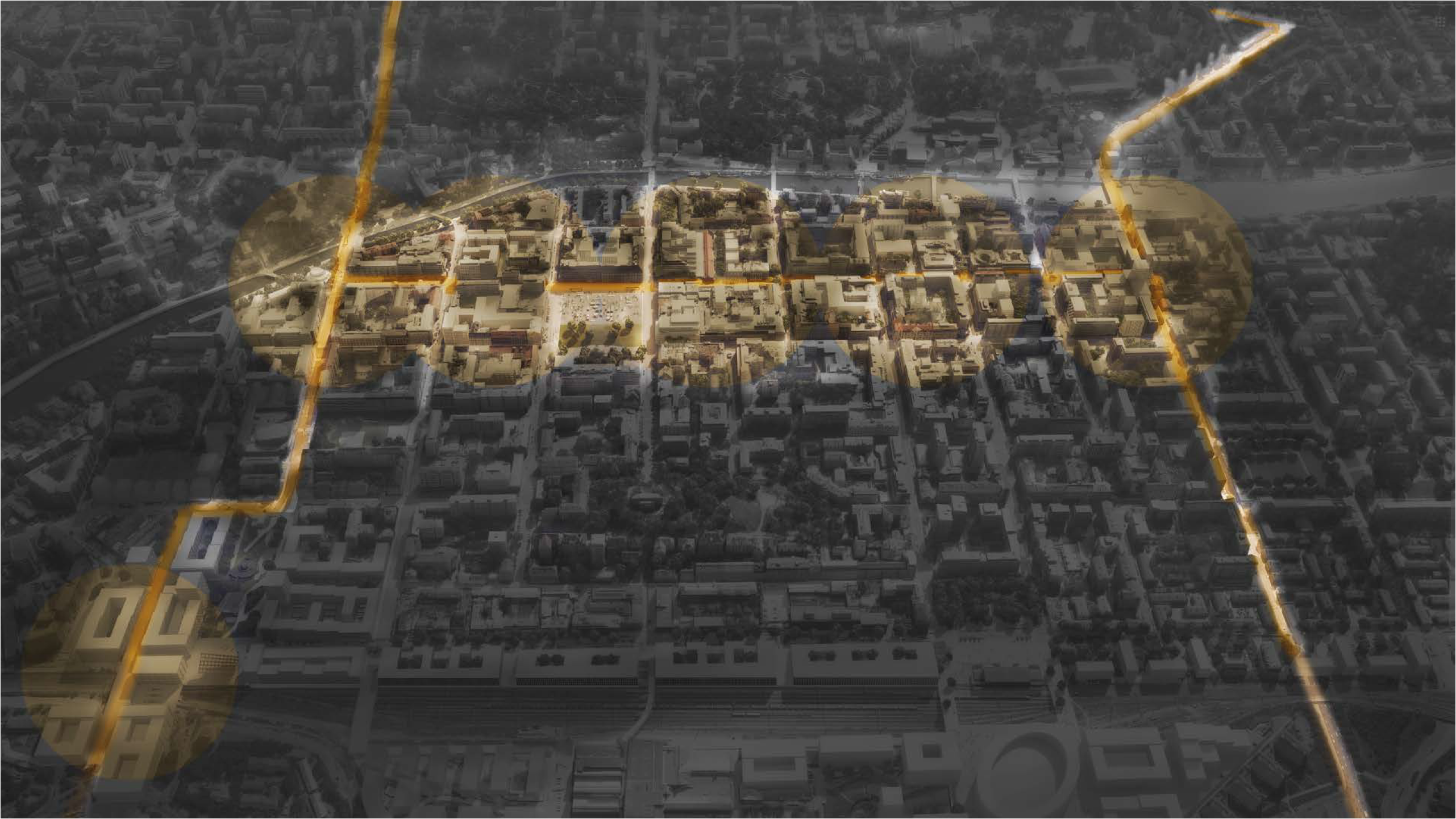 4
Keskustan liikennejärjestelmä
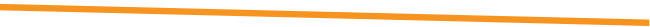 4
Keskustan liikennejärjestelmä
Keskustan kärkihankkeen mukaiset periaatteet keskustan liikennejärjestelmän pohjaksi.
Kävelyn ja pyöräilyn roolia sekä yhtenäisiä verkostoja edistetään
Joukkoliikenteen etuisuuksia ja sujuvuutta vahvistetaan.
Kauppatorin roolia joukkoliikenteen solmupisteenä kevennetään.
Autoilun ja tarpeettoman huolto- ja  jakeluliikenteen läpiajoa keskustan alueella vähennetään. 
Hyvin valmisteltuja kokeiluja liikennejärjestelmän kehittämiseksi käynnistetään. 
Varaudutaan siihen, että myöhemmässä kehitysvaiheessa molemmilla rantakaduilla pyritään autottomuuteen ja kävelylle ja pyöräilylle varattuja katuosuuksia keskustassa muuallakin lisätään.
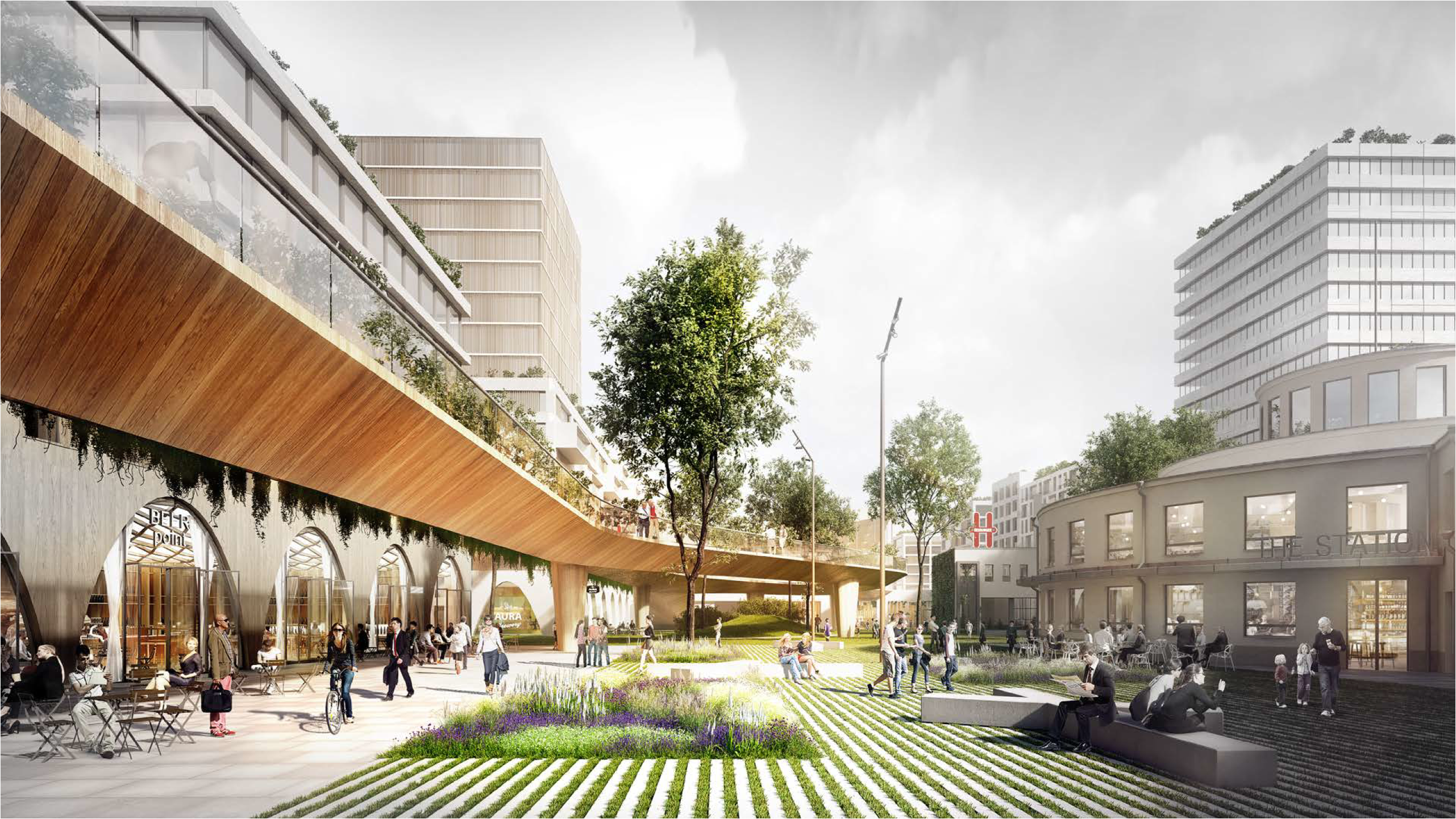 5
Aninkainen - hankkeistaminen
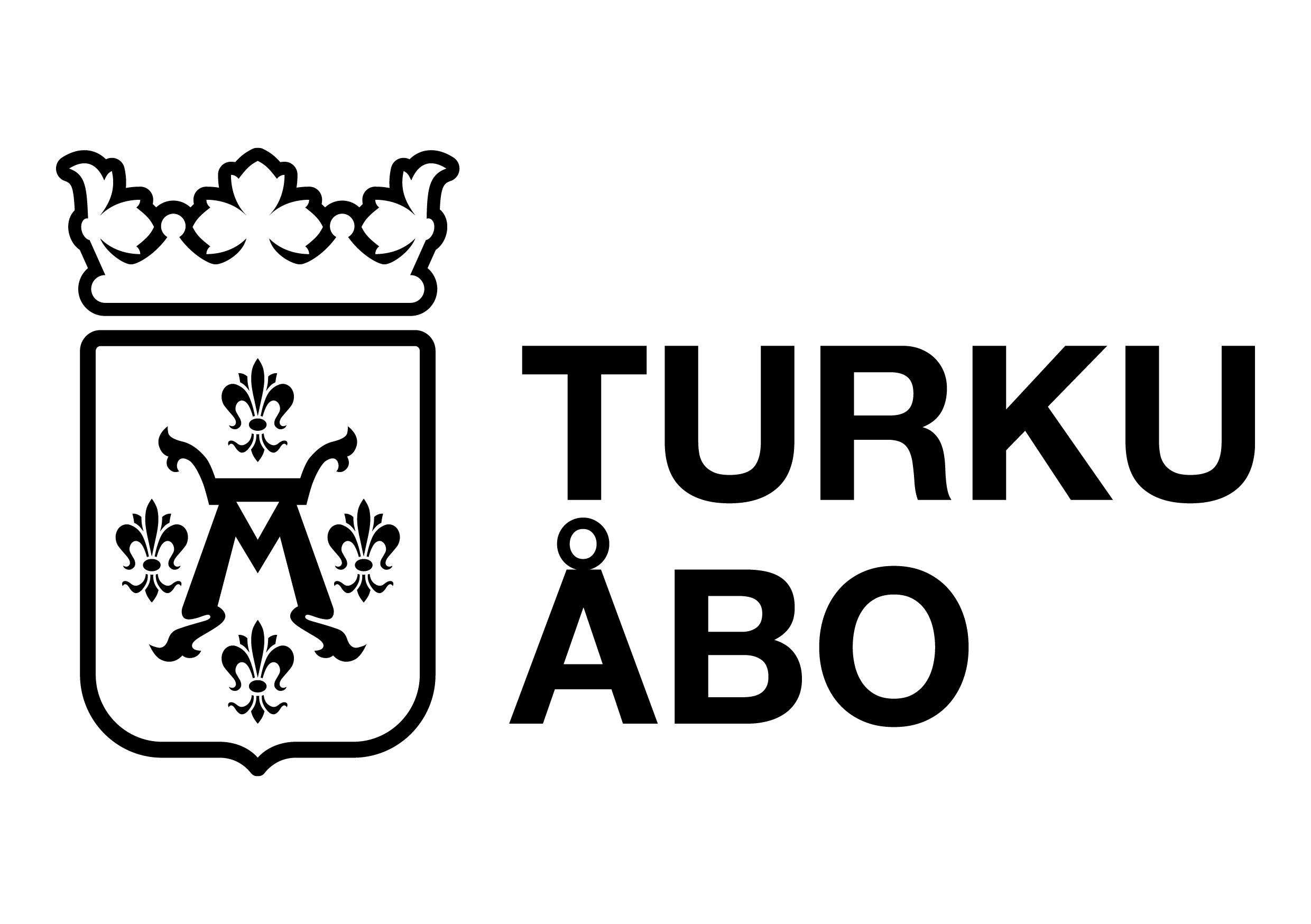 5
Aninkainen - hankkeistaminen
Kokonaisvaltainen kehittäminen Ratapihan, Aninkaisten ja Matkakeskuksen alueelle 
Kaupallisen vetovoiman riittävyys muualla keskustassa varmistetaan.
Asumismahdollisuuksia alueelle edistetään kunnianhimoisesti
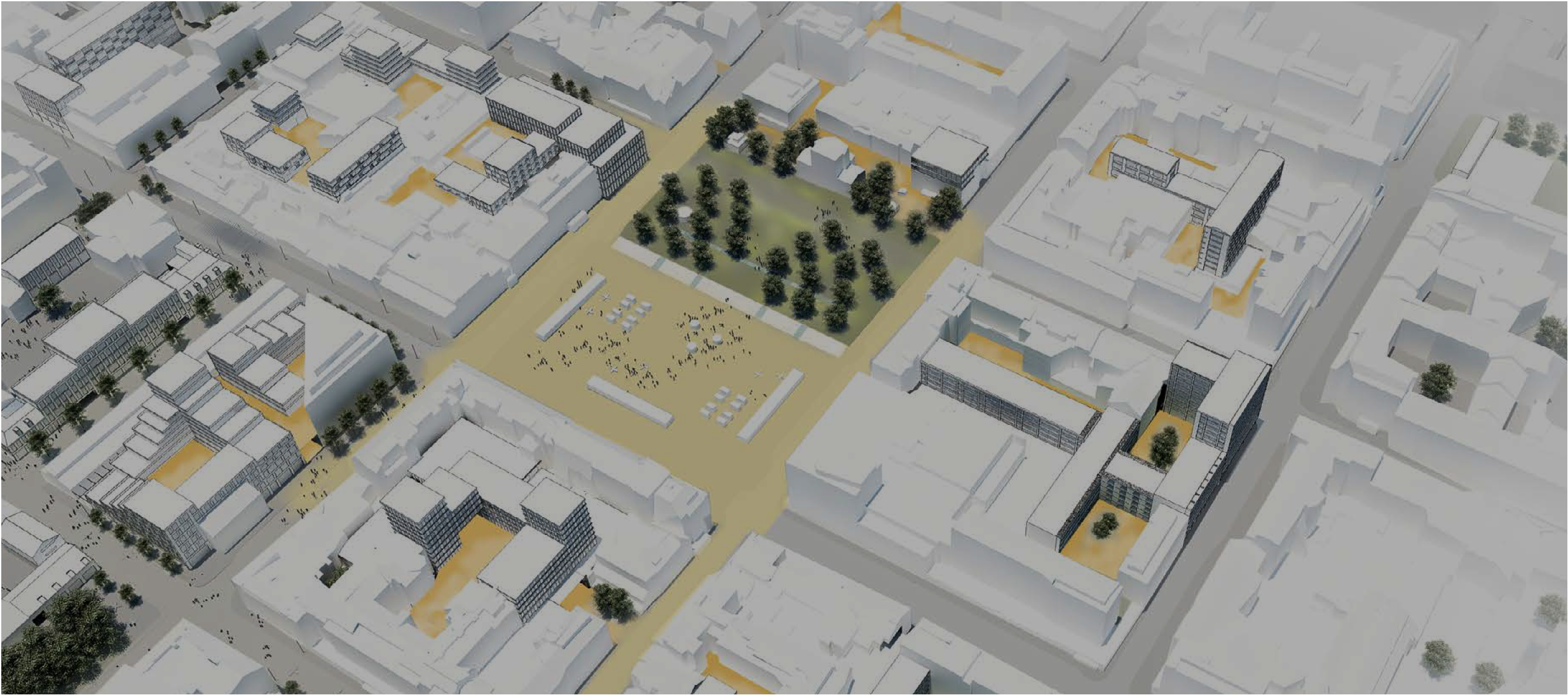 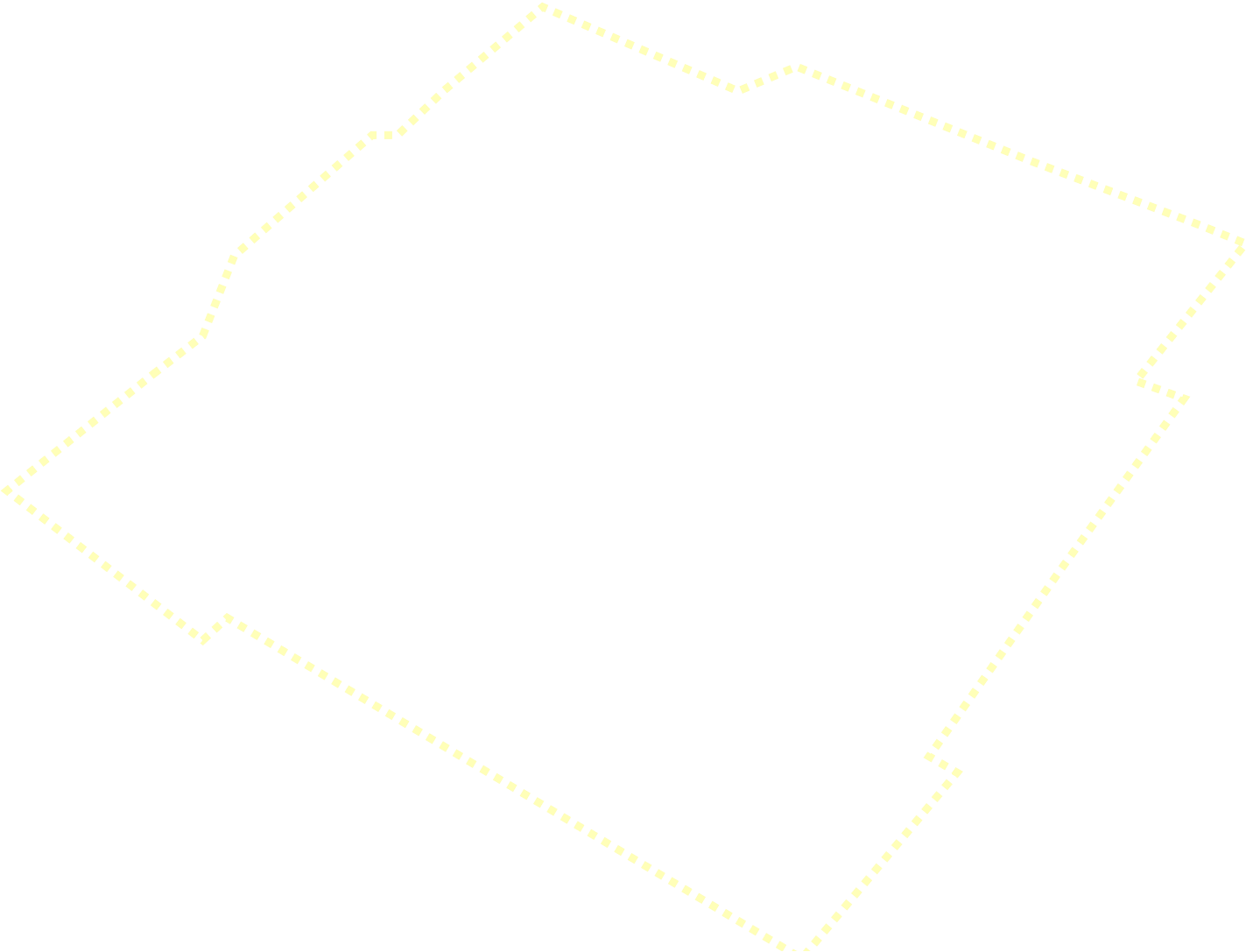 6
Keskustan kauppakeskus
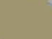 6
Keskustan kauppakeskus
Vahvistetaan keskustan kaupallista vetovoimaa kokoamalla eri osien voimavaroja yhteen. 
Yhteinen manageeraus, kaupallinen ja markkinoinnillinen  kokoaminen tärkeä tavoite. 
Tapahtumatoimintojen kokonaisvaltainen synkronointi.
Sujuvat ja turvalliset yhteydet kaupallisten kortteleiden välille.
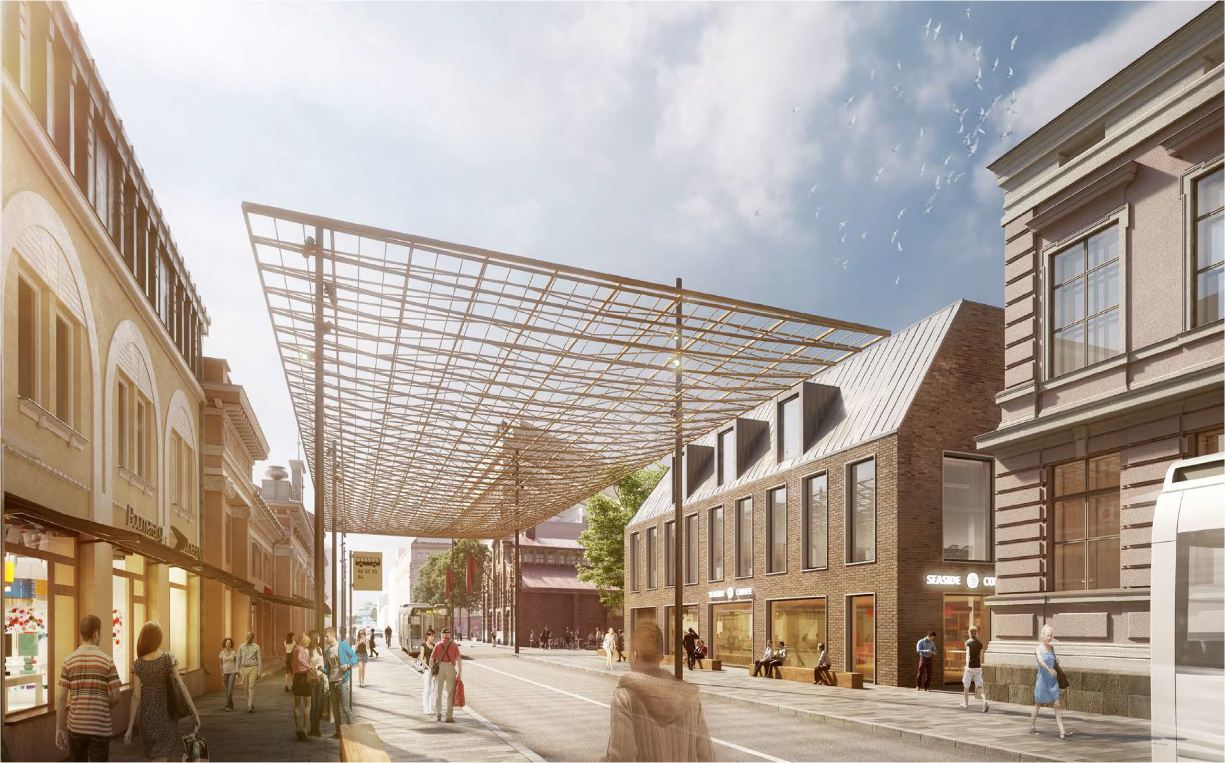 7
Kauppahallin korttelin kehittämissuunnitelma
7
Kauppahallin korttelin kehittämissuunnitelma
Kehittämissuunnitelman laadinta käynnistetään
Tulevaisuus monipuolisten toimintojen alueena. 
Käyttötarkoitushybridit eli korttelissa ja sen rakennuksissa monipuolisia käyttötarkoituksia.
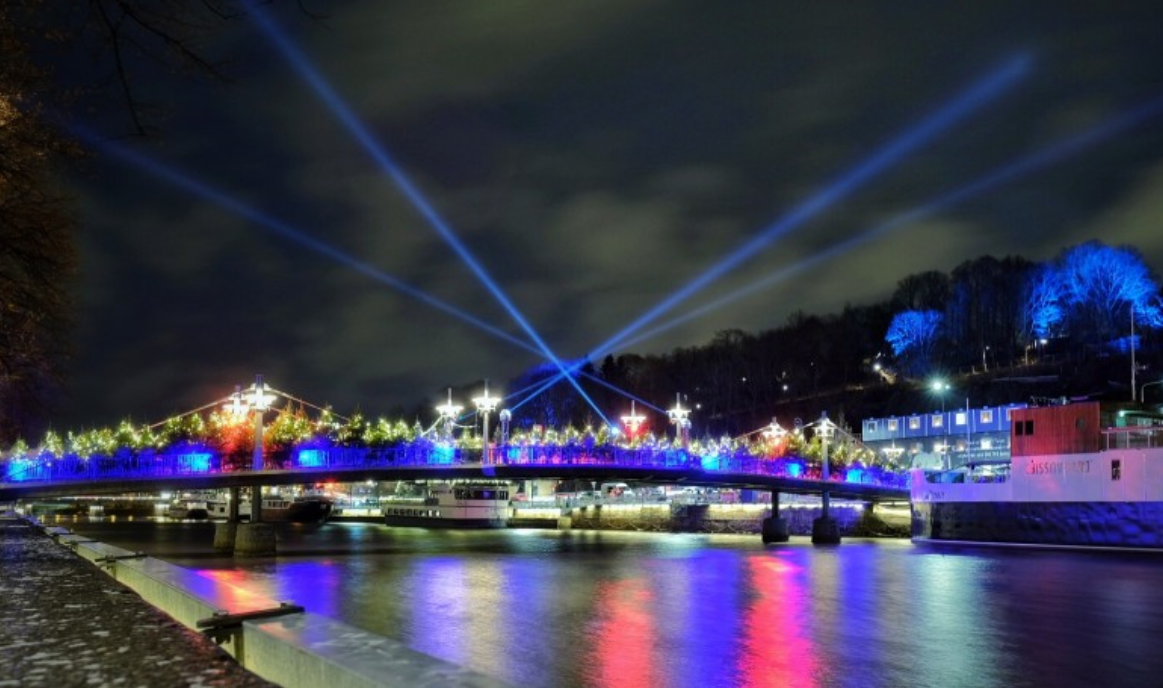 8
Keskustavalaistuksen kokonaisvaltainen kehittäminen
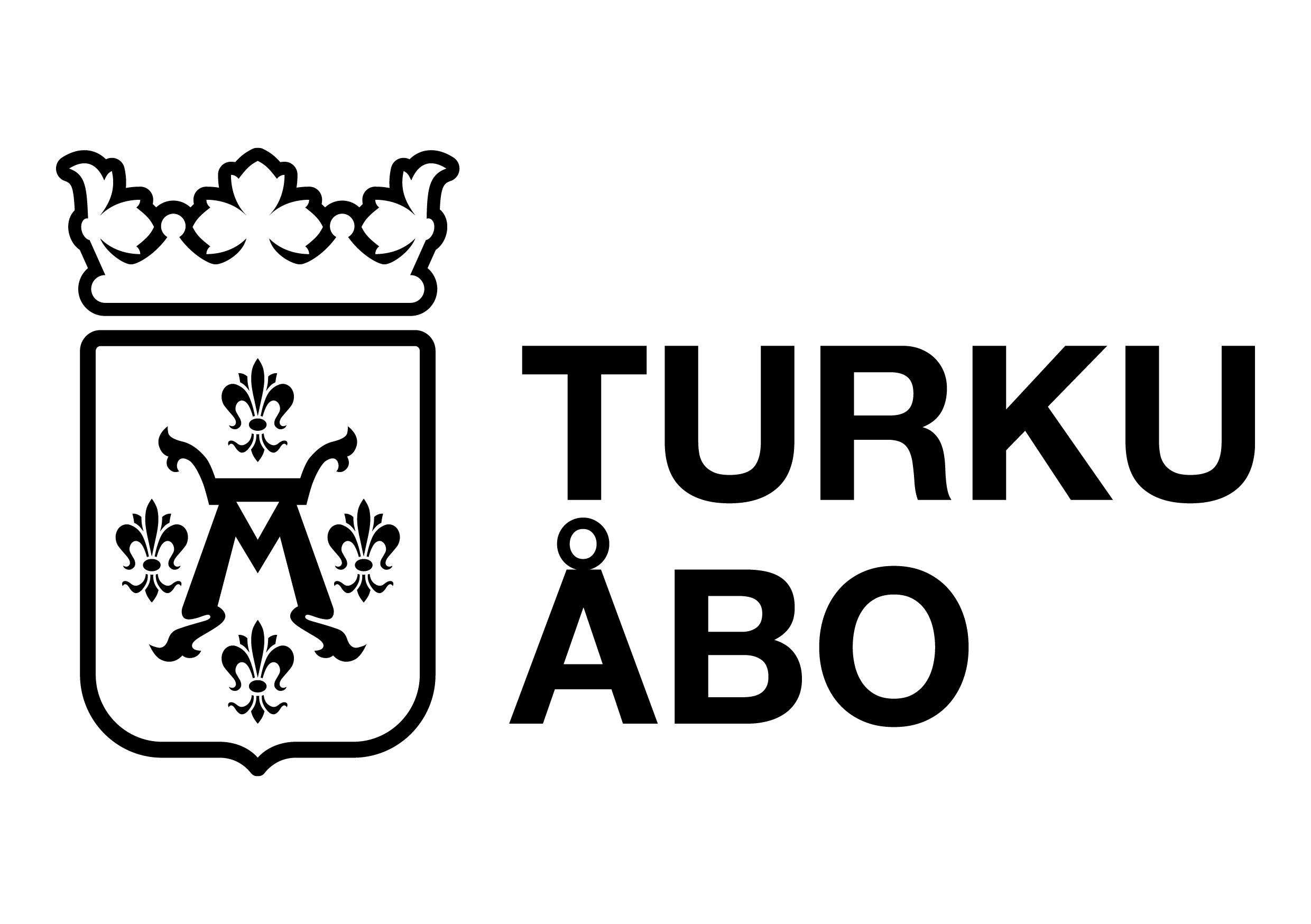 8
Keskustavalaistuksen kokonaisvaltainen kehittäminen
Keskustan valaistuksen periaatteet määritettävä ja tunnistettava mm. infran tarpeet
Valaistuksen toteutukseen liittyvät kysymykset ratkaistaan:
Pysyvien ja vaihtuvan infran suhde ja rooli.
Mahdolliset sesonkiratkaisut (koko pimeä aika / kausivalaistus), tapahtumat ja niihin liittyvät ajankohdat. 
Valofestivaalit. Valotaide.
Julkisten tilojen ja rakennusten valaistukset.
Yhteistoiminta ja –panostukset kaupungin ja yksityisten toimijoiden kesken.
Linkitys kaupungin kokonaisvaltaiseen markkinointiin ja viestintään.
9
Keskustan kärkihankkeen ohjaus Turun yleiskaava 2029 valmisteluun
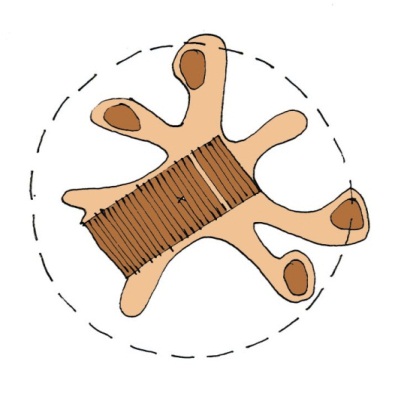 9
Keskustan kärkihankkeen ohjaus Turun yleiskaava 2029 valmisteluun
Keskustan kärkihankkeen mukainen kehitys osaksi meneillään olevaa Turun yleiskaava 2029 valmistelua.
Osa kärkihankkeen vision kehitysaskelista tulee ratkaistaviksi vasta myöhemmissä yleiskaavoissa.
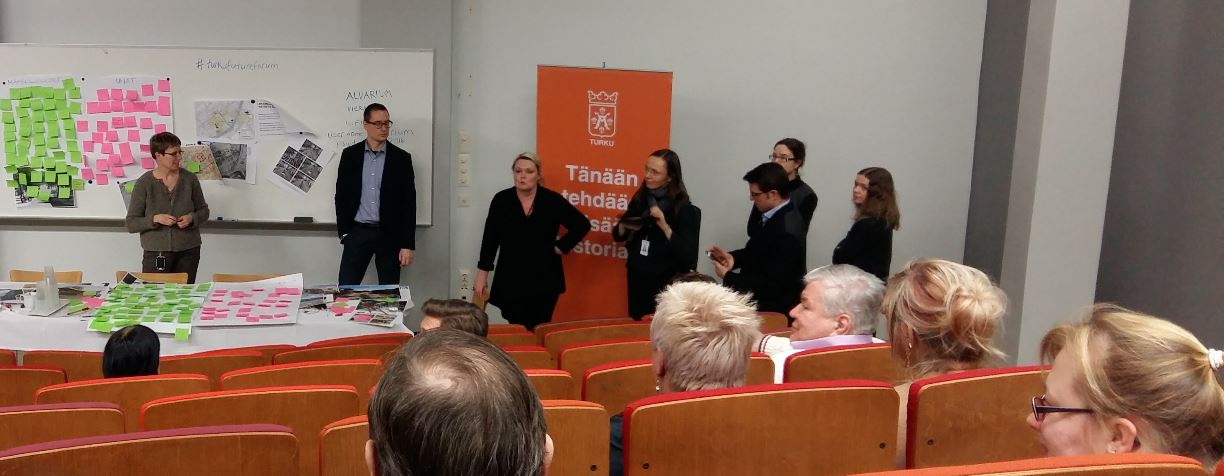 10
Turku Future Forum  - pysyvä toimintamalli yhdessä tekemiselle
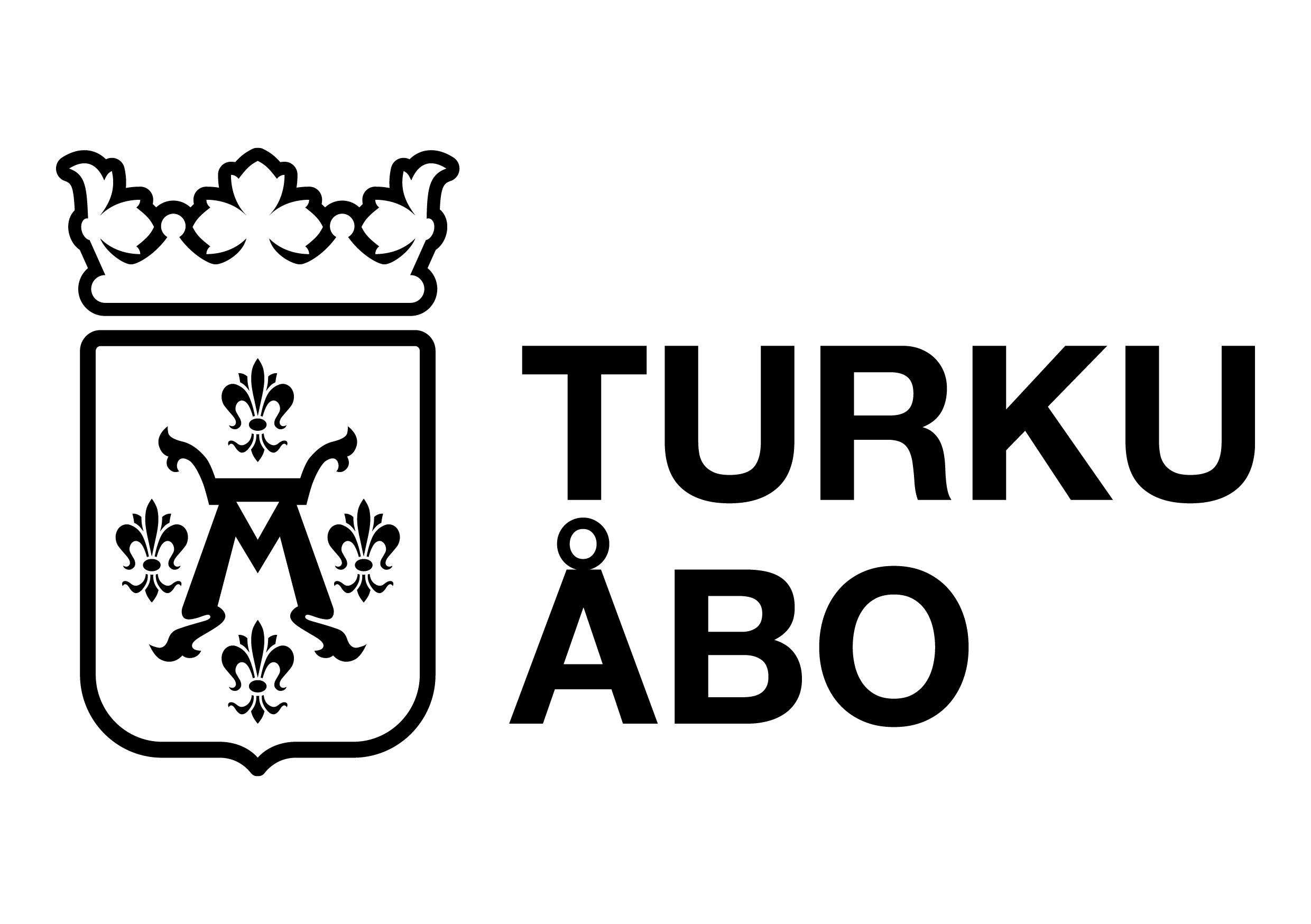 10
Turku Future Forum pysyvä toimintamalli yhdessä tekemiselle
Säännöllinen ja ohjelmoitu sidosryhmä- ja osallisuusfoorumi yhteistyössä Ydinkeskusta ry:n ja muiden sidosryhmien kanssa
Yhteiskehittämällä valmistellaan keskustan kehittämisohjelman tulevaa sisältöesityksiä
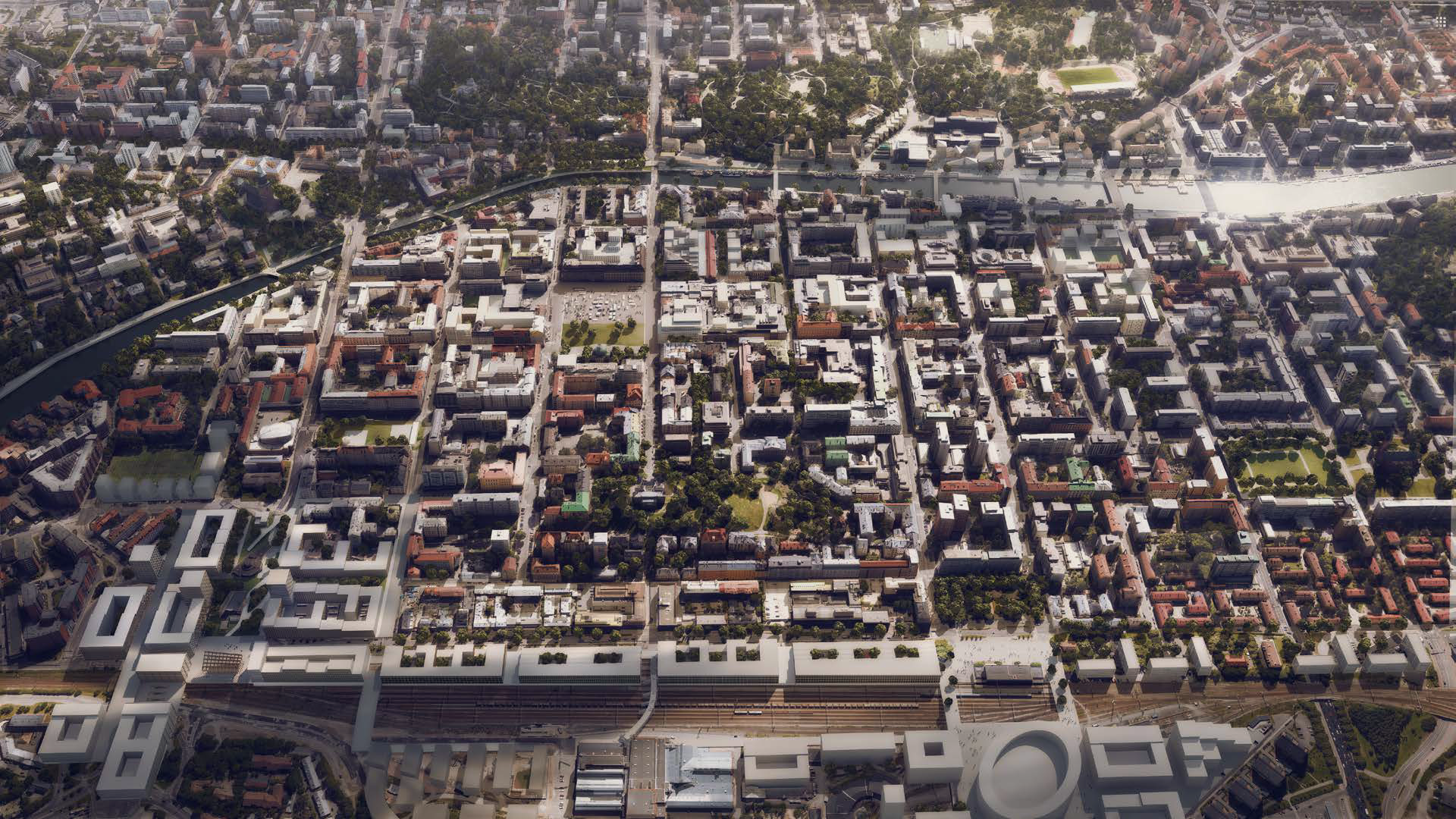 Kiitos
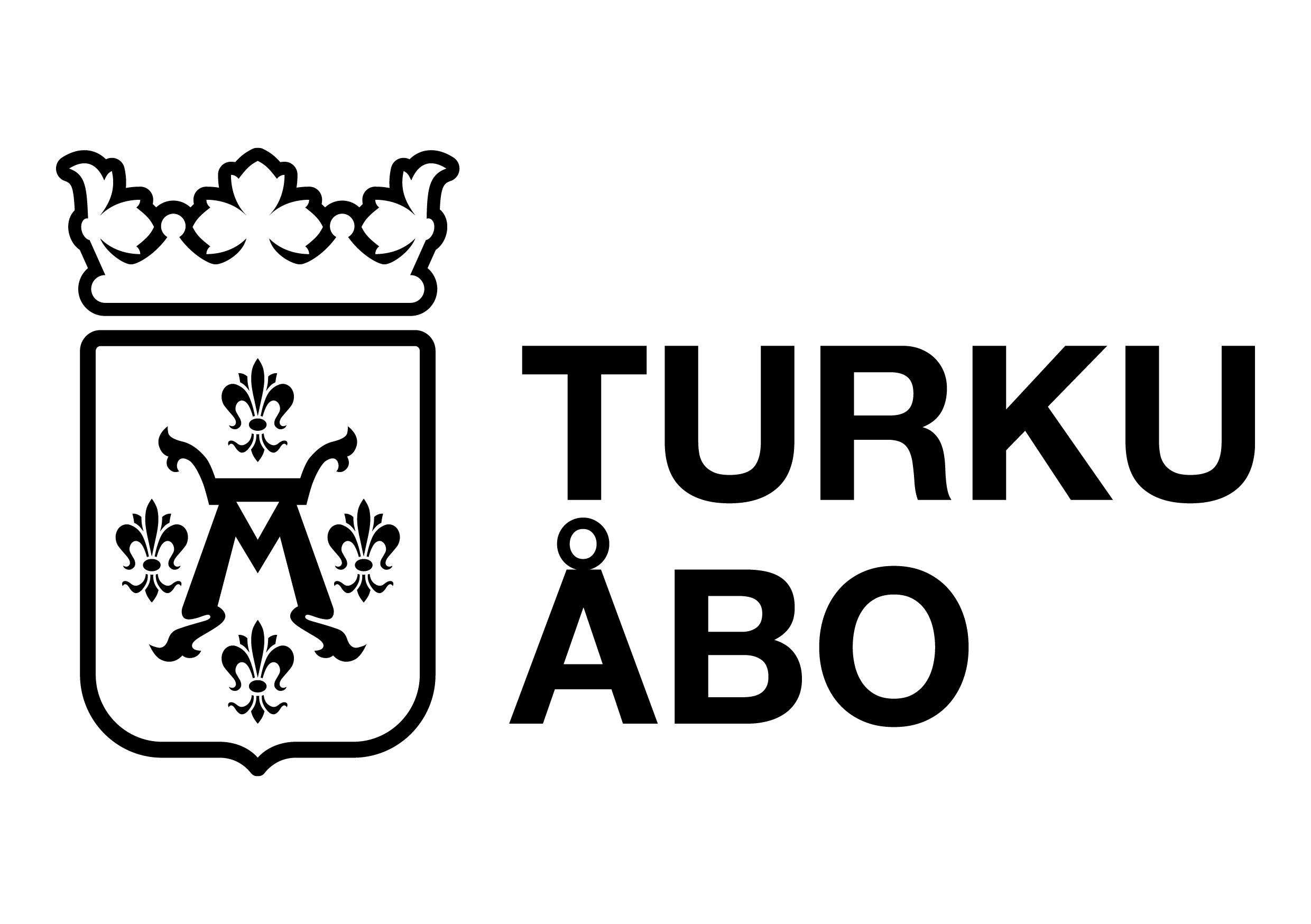